L’INTIMIDATION
CONSEILS AUX PARENTS, AUX ENSEIGNANTS ET AUX DIRIGEANTS D’ÉGLISE
DR LINDA MEI LIN KOH
CONFÉRENCE GÉNÉRALE, MINISTÈRE DES ENFANTS
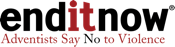 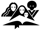 I-N-T-I-M-I-D-A-T-I-O-N
Pourquoi faut-il en parler? 

L’intimidation est-elle réelle? 

Qu’est-ce que l’intimidation?
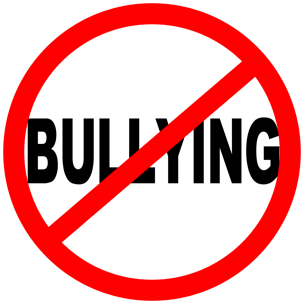 L’INTIMIDATION?
EST-CE RÉEL?
OÙ?
QUAND?
COMMENT?
QU’EST-CE QUE L’INTIMIDATION?
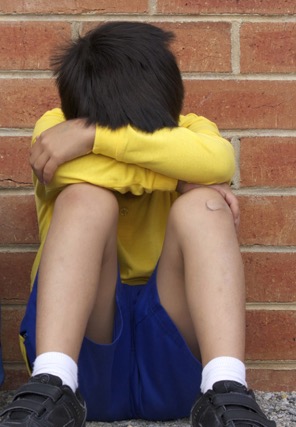 UN COMPORTEMENT AGRESSIF
verbal
physique 
social ou psychologique 
répété de la part d’une personne.
QU’EST-CE QUE L’INTIMIDATION?
L’intimidation est un comportement agressif, causant intentionnellement préjudice, détresse ou peur, par une personne ou un groupe envers une personne ou un groupe ayant moins de pouvoir.
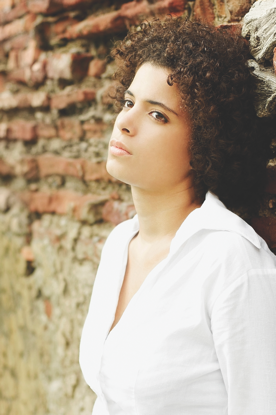 QU’EST-CE QUE L’INTIMIDATION?
L’INTIMIDATION, C’EST EFFRAYER OU BLESSER
VOLONTAIREMENT 
UNE AUTRE PERSONNE QUI NE PEUT SE DÉFENDRE.
QUELS SONT LESTYPES D’INTIMIDATION?
L’intimidation verbale

 L’intimidation physique

 L’intimidation social

 La cyberintimidation
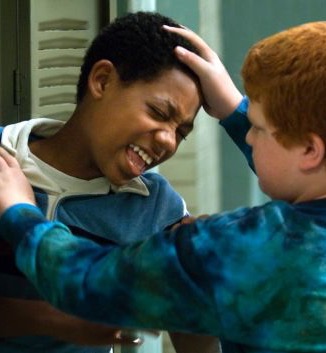 L’INTIMIDATION VERBALE
Elle porte sur la culture, l’ethnicité, la race, la religion, le sexe ou l’apparence de quelqu’un.
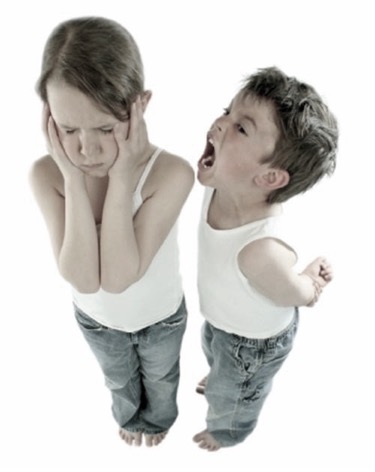 Les insultes
Les blagues
Le sarcasme
Les moqueries
Les critiques constantes
Le fait d’exposer des images offensantes
Le commérage et le fait de répandre des rumeurs
L’INTIMIDATION PHYSIQUE
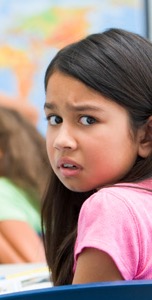 Frapper
Pousser du doigt
Pincer
Pourchasser
L’INTIMIDATION PHYSIQUE
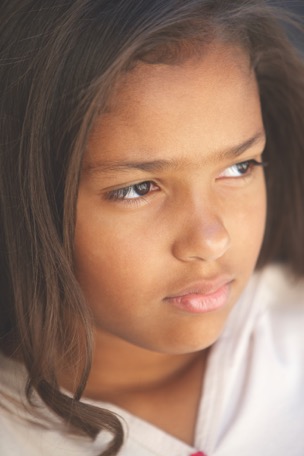 Pousser
Contraindre
Détruire ou voler des effets personnels
Toucher (attouchements sexuels non désirés)
L’INTIMIDATION SOCIALE
Se regrouper en bande
Faire de quelqu’un le bouc émissaire ou l’accuser des conséquences de nos propres actions
Exclure des personnes d’un groupe
Humilier quelqu’un en public pour le rabaisser
LA CYBERINTIMIDATION
L’utilisation de l’internet, d’un téléphone, d’un ordinateur, de textos (SMS) ou des réseaux sociaux pour :
Intimider
Rabaisser
Répandre des rumeurs
Se moquer de quelqu’un
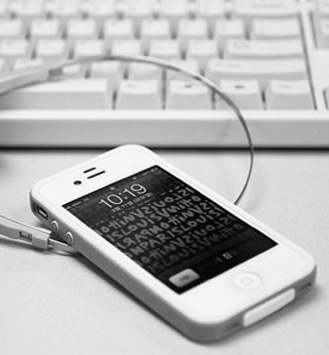 L’INTIMIDATION EST-ELLE VRAIMENT UN PROBLÈME?
Comment connaître l’ampleur des effets négatifs de l’intimidation?
Quelles sont les conséquences négatives de ce comportement?
Les STATISTIQUES ouvriront nos yeux sur l’ampleur réelle du problème.
QUE DISENT LES STATISTIQUES SUR L’INTIMIDATION?
Un sondage effectué en 2014 auprès de plus de 3 600 jeunes dans 36 écoles et collèges du Royaume-Uni démontre bien le climat actuel d’intimidation chez les adolescents de 13 à 18 ans.

www.ditchthelabel.org/uk-bullying-statistics-2014/
STATISTIQUEMENT PARLANT, DANS QUELS ÉTATS AMÉRICAINS Y A-T-IL LE PLUS D’INTIMIDATION?
http://www.statisticbrain.com/cyber-bullying-statistics/
QUE DISENT LES STATISTIQUES SUR L’INTIMIDATION?
http://www.statisticbrain.com/cyber-bullying-statistics/
QUE DISENT LES STATISTIQUES SUR LA FRÉQUENCE DE L’INTIMIDATION?
http://www.statisticbrain.com/cyber-bullying-statistics/
QUE DISENT LES STATISTIQUES SUR LA CYBERINTIMIDATION?
http://www.statisticbrain.com/cyber-bullying-statistics/
QUE DISENT LES STATISTIQUES SUR LES TYPES DE VICTIMES?
http://www.statisticbrain.com/cyber-bullying-statistics
QUE DISENT LES STATISTIQUES SUR L’INTIMIDATION?
Le sondage portant sur la vie scolaire des LGBT, la première étude à grande échelle menée au Japon sur le sujet, a révélé que 68 % des 609 répondants avaient été victimes d’intimidation au primaire ou au secondaire.
http://www.japantimes.co.jp/news/2014/05/08/national/lgbt-bullying-rife-in-schools-survey/#.U-aUH
QUE DISENT LES STATISTIQUES SUR L’INTIMIDATION?
Un sondage a été mené en 2013 en Afrique du Sud auprès de 2 064 élèves âgés de 13 à 21 ans et de 1 015 membres de la famille âgés de 18 à 34 ans.
http://www.timeslive.co.za/local/2013/01/24/57-of-sa-children-claim-to-have-been-bullied-at-school
QUE DISENT LES STATISTIQUES SUR L’INTIMIDATION?
http://www.awcfs.org/new/index.php/features/education/238-bullying-in-kenyan-schools-higher-than-world-rate#sthash.o4JlnMqQ.dpuf
2011 Harvard School of Health Study
[Speaker Notes: D’après une étude effectué à la Faculté de santé de l’université Harvard en 2011.

Les intimidateurs de sexe masculin ont près de quatre fois plus de chances que les non-intimidateurs de devenir des agresseurs, physiques ou sexuels, de leur partenaire de sexe féminin.

À l’âge de 24 ans, 60 pour cent des hommes qui étaient des intimidateurs à l’école avaient été condamnés au moins une fois pour un acte criminel.]
QUI REPRÉSENTEL’AVENIR DE L’ÉGLISE?
Qui représente l’église de demain?

Les défis sont réels.

QUEL EST NOTRE RÔLE dans la création d’un environnement dépourvu d’intimidation?
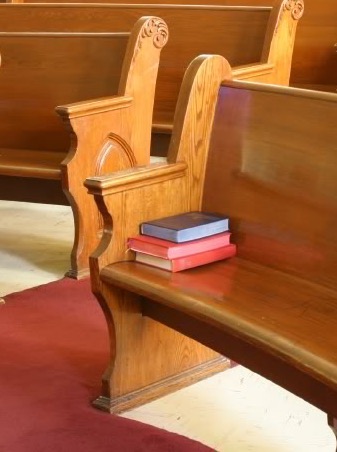 CE QUE LES PARENTS, LES ENSEIGNANTS ET LESDIRIGEANTS D’ÉGLISE PEUVENT FAIRE
Le foyer chrétien
« Le foyer adventiste est un lieu où les principes et les pratiques des adventistes du septième jour sont enseignés et vécus, un lieu où les pères et les mères adventistes sont invités par le Christ à faire des membres de leur famille de vrais chrétiens. Or, en vue d’accomplir leur tâche dans de bonnes conditions, [ils] cherchent… toute l’aide qu’ils sont en mesure de trouver. » 
Ellen G. White, Le foyer chrétien, p. 7.
La SENSIBILISATION est très importante.

Nous devons réagir à l’intimidation de manière
PRÉVENTIVE et 
PROACTIVE.
[Speaker Notes: De la compilation Le foyer chrétien, page 7. Voici un extrait de l’Avant-propos écrit par les administrateurs des Publications Ellen G. White le 8 mai 1952.]
CE QUE LES PARENTS, LES ENSEIGNANTS ET LESDIRIGEANTS D’ÉGLISE PEUVENT FAIRE
Le foyer chrétien, p. 7
« Elle s’est intéressée à tous leurs aspects et elle peut ainsi fournir des indications appropriées sur un grand nombre de problèmes qui, à l’heure actuelle, préoccupent intensément les parents qui réfléchissent et qui, trop souvent, sont gagnés par l’inquiétude.
« Peu d’années avant sa mort, elle avait exprimé le désir de publier “un livre destiné aux parents chrétiens”, qui définirait “les devoirs de la mère à l’égard de ses enfants et son influence sur eux”. »
La SENSIBILISATION est très importante.

Nous devons réagir à l’intimidation de manière
PRÉVENTIVE et 
PROACTIVE.
[Speaker Notes: De la compilation Le foyer chrétien, page 7. Voici un extrait de l’Avant-propos écrit par les administrateurs des Publications Ellen G. White le 8 mai 1952.]
CE QUE LES PARENTS, LES ENSEIGNANTS ET LESDIRIGEANTS D’ÉGLISE PEUVENT FAIRE
Le foyer chrétien, p. 7
« Ce livre, Le foyer chrétien, constitue une sorte de manuel pour des parents très occupés et il présente l’idéal même que le foyer devrait s’efforcer d’atteindre. »
La SENSIBILISATION est très importante.

Nous devons réagir à l’intimidation de manière
PRÉVENTIVE et 
PROACTIVE.
[Speaker Notes: De la compilation Le foyer chrétien, page 7. Voici un extrait de l’Avant-propos écrit par les administrateurs des Publications Ellen G. White le 8 mai 1952.]
QUELS SONT LES SIGNES DE L’INTIMIDATION?
La victime arrive à la maison avec des vêtements endommagés ou manquants, sans l’argent qu’il devrait avoir ou avec des éraflures et des ecchymoses.
Elle a de la difficulté à faire ses devoirs sans raison apparente.
Elle change souvent de chemin pour se rendre à l’école et en revenir.
Elle est irritable, facilement contrariée ou particulièrement émotive.
QUELS SONT LES EFFETS DE L’INTIMIDATION?
Sentiment de solitude, de tristesse et de peur
Sentiment de ne pas être en sécurité
Impression de ne pas être normal(e)
Perte de confiance en soi
Refus d’aller à l’école
Maladie
L’INTIMIDATION : CONSÉQUENCES PHYSIQUES ET PSYCHOLOGIQUES À LONG TERME
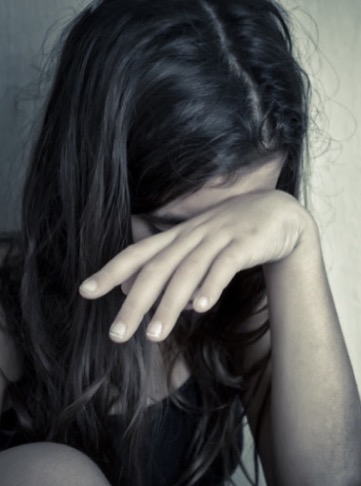 Timidité
Maux d’estomac
Maux de tête
Crises de panique
L’INTIMIDATION : CONSÉQUENCES PHYSIQUES ET PSYCHOLOGIQUES À LONG TERME
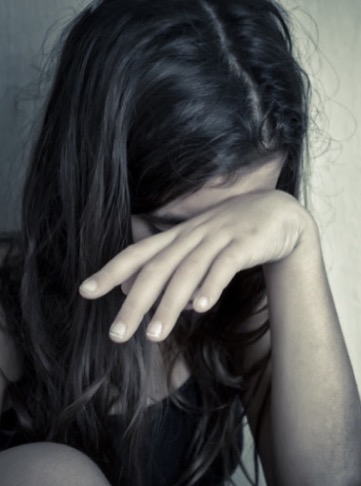 Insomnie
Hypersomnie
Fatigue extrême
Cauchemars
L’INTIMIDATION EST PRIMITIVE
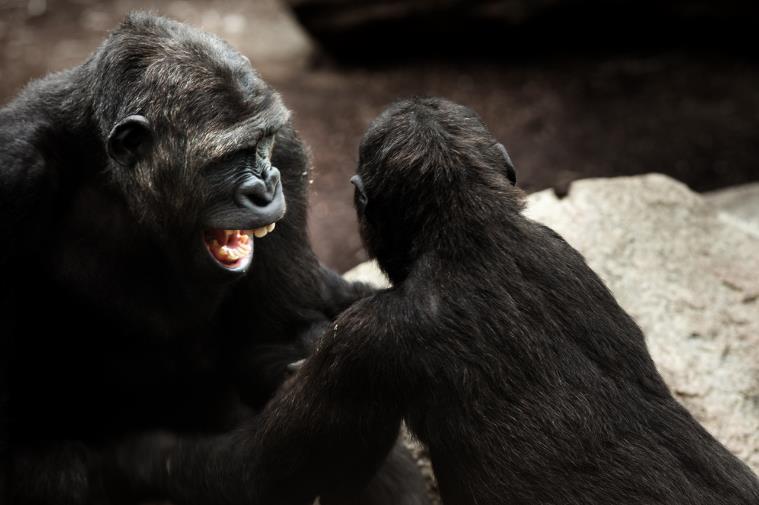 CE QUE LES PARENTS PEUVENT FAIRE
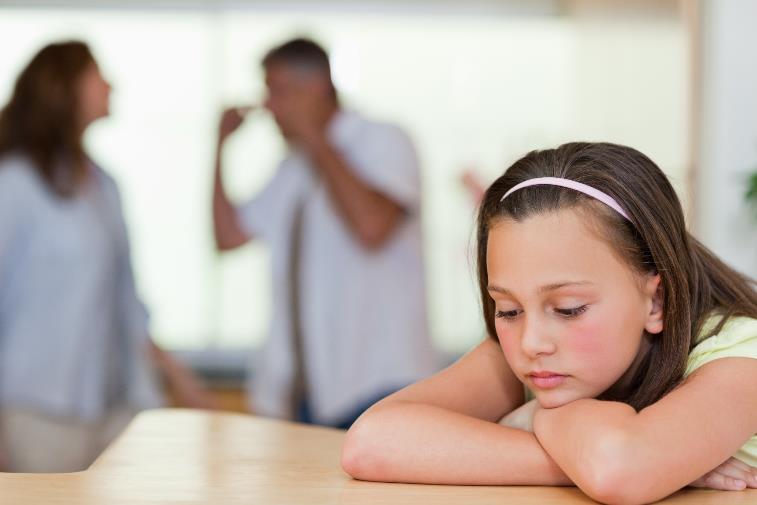 CE QUE LES PARENTS PEUVENT FAIRE
BANNISSEZ L’INTIMIDATION de votre MAISON

L’école n’est qu’une extension de la maison.
Les enfants qui sont intimidés à la maison deviennent des intimidateurs à l’école ou continuent d’y être intimidés.
Réapprenez donc les formes de disciplines.
Créez une ZONE SANS INTIMIDATION.
CE QUE LES PARENTS PEUVENT FAIRE
BANNISSEZ L’INTIMIDATION de votre MAISON

« La pureté dans la parole et la vraie courtoisie chrétienne devraient être pratiquées sans cesse. Apprenez aux enfants et aux jeunes à cultiver le respect de soi [et des autres], à être loyaux envers Dieu et envers les principes qu’ils ont choisis; enseignez-leur à honorer la loi de Dieu et à s’y conformer. » 
Le foyer chrétien, p.16 
Créez une ZONE SANS INTIMIDATION en commençant par VOUS-MÊME.
CE QUE LES PARENTS PEUVENT FAIRE
BANNISSEZ L’INTIMIDATION de votre MAISON
« Chacun de nous sait que les conditions qui prévalent dans la société ne sont que le reflet de celles qui existent dans les foyers de l’ensemble d’un même pays. Nous savons aussi qu’un changement dans ces foyers peut entraîner une transformation dans la société. » 
Le foyer chrétien, p. 8.

Créez une ZONE SANS INTIMIDATION en commençant par LA MAISON.
[Speaker Notes: From the book compilation, The Adventist Home, page 6. This is an excerpt from the Forward which was written by the Trustees of the Ellen G. White Publications, May 8, 1952.]
CE QUE LES PARENTS, LES ENSEIGNANTS ET LESDIRIGEANTS D’ÉGLISE PEUVENT FAIRE
Connaître les signes et les symptômes de l’intimidation dans le comportement de l’enfant intimidé.
Comprendre que l’intimidateur comme l’intimidé ont besoin d’aide, ils sont tous les deux des victimes.
Écouter, écouter, écouter! Les laisser raconter leur histoire.
Noter chaque incident rapporté. Encourager l’enfant à tenir un journal.
Les remettre constamment entre les mains du Tout-Puissant par la prière.
CE QUE LES PARENTS, LES ENSEIGNANTS ET LESDIRIGEANTS D’ÉGLISE PEUVENT FAIRE
Trouver aux enfants de nouveaux amis avec lesquels ils peuvent établir des liens sincères d’amitié. 
Rapporter les incidents aux parents, aux administrateurs scolaires et aux organismes qui peuvent aider.
Exprimer encore davantage votre amour et votre souci à vos enfants et aux autres enfants.
Éduquer toutes les personnes impliquées et concernées.
WHAT PARENTS, TEACHERS, 
LEADERS CAN DO?
CE QUE LES PARENTS PEUVENT FAIRE
Viser la tolérance zéro de l’intimidation de la maison à l’école et partout ailleurs.
Organiser une coalition de parents (clubs anti-intimidation) : là où il y a unité et effort d’exprimer une inquiétude, il y a de la crédibilité.
Ne jamais, jamais abandonner! Continuons de nous battre pour les droits de nos enfants de la bonne manière. N’encourageons jamais nos enfants à riposter physiquement.
Exposer les tactiques d’intimidation et s’en débarrasser.
CRÉONS UN ENVIRONNEMENT SANS INTIMIDATION
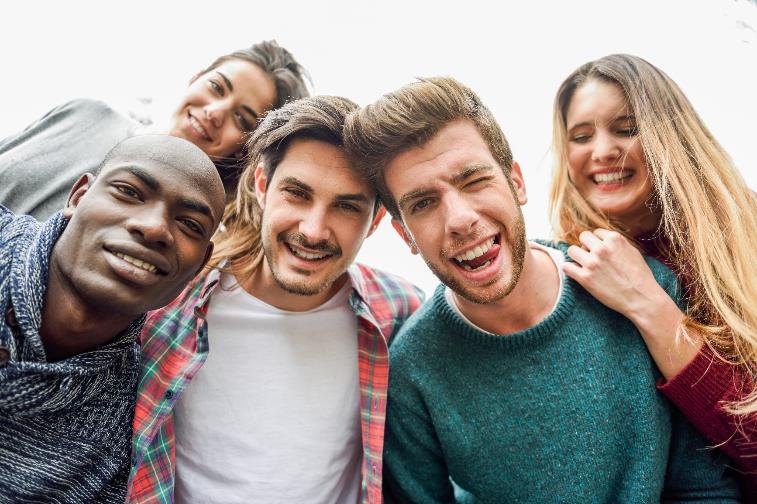 ÉDUQUONS NOS ENFANTS DÈS AUJOURD’HUI
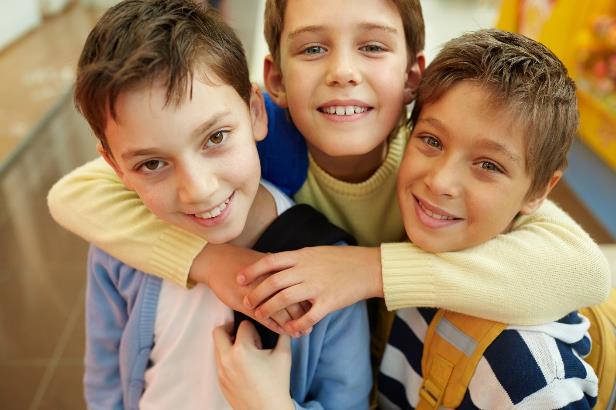 PRENONS LES DEVANTS POUR FAIRE CESSER L’INTIMIDATION DANS NOS FOYERS, NOS ÉCOLES ET NOS ÉGLISES.
ÉDUQUONS NOS ENFANTS DÈS AUJOURD’HUI
PRÉPARONS UNE ÉGLISE ATTENTIONNÉE, SÉCURITAIRE ET PAISIBLE POUR DEMAIN!
RÉFÉRENCES
Blanco, Jodee.		Bullying; Life Saving tips for 
			Parents of a Bullied or         
			Excluded Child, Pediatrics Week 
			via NewsRx.com, 2010. 

Sprung,B.,M.Froschl	The anti-Bullying and Teasing Book for 
& B. Hinitz.		Pre-school Classrooms, 
			Beltsville, MD:Gryphon House, 2005.
RÉFÉRENCES
http://www.awcfs.org/new/index.php/features/education/238-bullying-in-kenyan-schools-higher-than-world-rate#sthash.o4JlnMqQ.dpuf 
www.bullyingcanada.ca/content/239900
Department of Education and Early Childhood Development, Victoria Canada , July 23, 2014
www.education.vic.gov.au/aboutprograms/bullystoppers/pages//whataspx
RÉFÉRENCES
Gouvernement de l’Alberta 

http://www.statisticbrain.com/cyber-bullying-statistics

http://www.timeslive.co.za/local/2013/01/24/57-of-sa-children-claim-to-have-been-bullied-at-school